бакалавриат
Удмуртский государственный университет
Институт языка и литературы
Кафедра русского языка, теоретической и прикладной лингвистики
Кафедра истории русской литературы и теории литературы
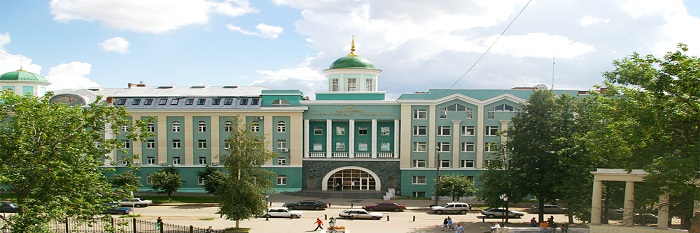 Бакалавр: Путь к успеху
Филолог: работа с текстом
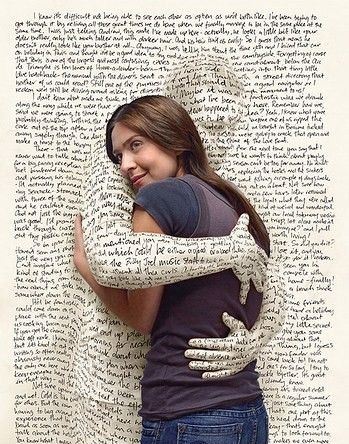 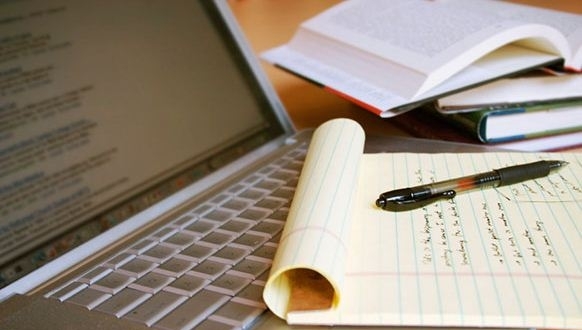 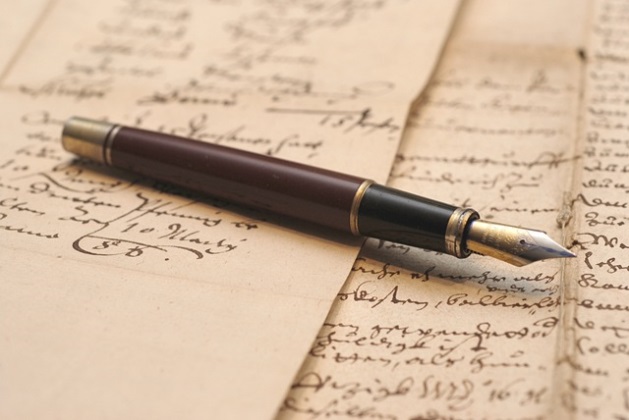 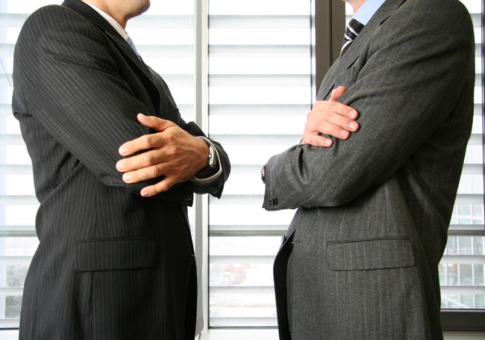 Где работать?
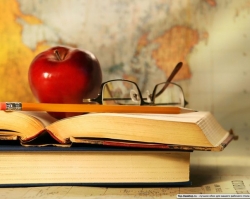 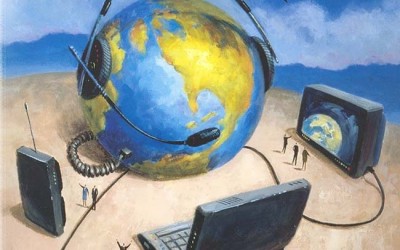 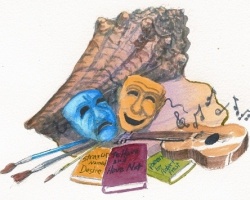 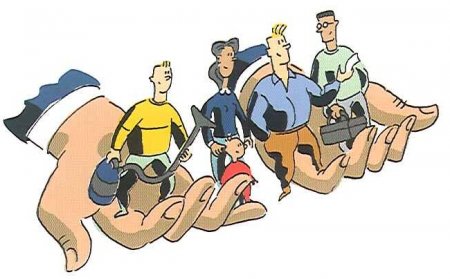 Педагогическое образованиеРусский язык и литература
Педагогическое образование - это
классическое образование (5 лет),
2 профиля («Русский язык» и «Русская литература»),
универсальное образование, дающее большие возможности карьерного роста, 
высокая конкурентоспособность на образовательном рынке труда.
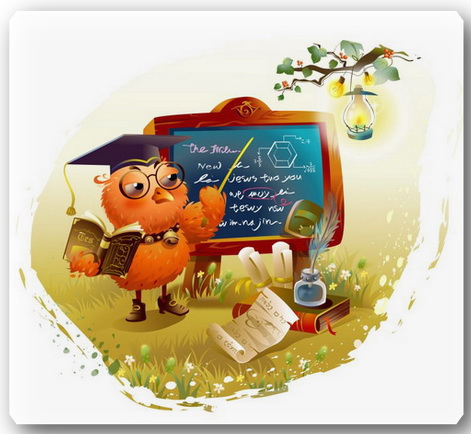 Педагогическое образование – возможность научиться
управлению в сфере образования;
общим навыкам работы в сфере образования;
актуальным специальным навыкам в области:
				- инклюзивного образования,
				- тьюторской деятельности,
				- педагогической риторики.
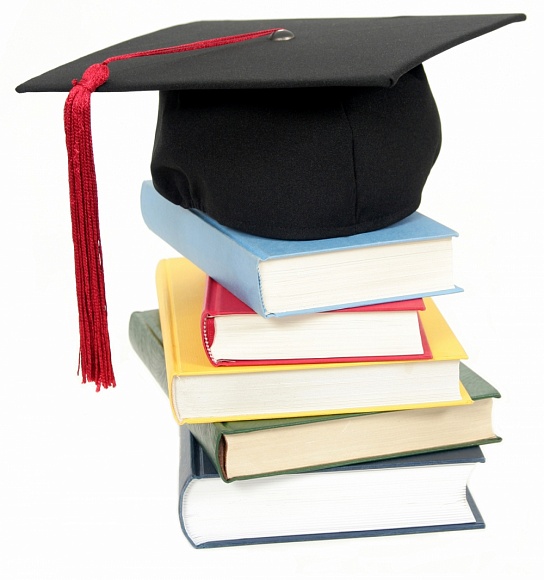 Педагогическое образование – возможность изучить
Современный русский язык и его историю
Историю русской литературы
Информационные технологии в образовании
Инновационные технологии на уроках русского языка и литературы
Проектную деятельность на уроках русского языка и литературы
Особенности работы с одаренными детьми
Управление учебно-воспитательным процессом
Педагогическое образование – возможность пройти практику
Фольклорная
Летняя педагогическая
Архивы УдГУ
Населенные пункты УР
Педагогическая по русскому языку
Педагогическая по литературе
Детские лагеря
школы УР
Педагогическое образование – возможность найти работу
Учитель русского языка и литературы
 Специалист в области организации образовательного процесса 
 Специалист в области рекрутинга и управления персоналом
Школы
 Колледжи
 Техникумы
 Образовательные центры
Сборники научных статей
Язык и литература в научном диалоге
Язык. Культура. Коммуникация
Кормановские чтения
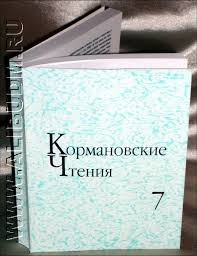 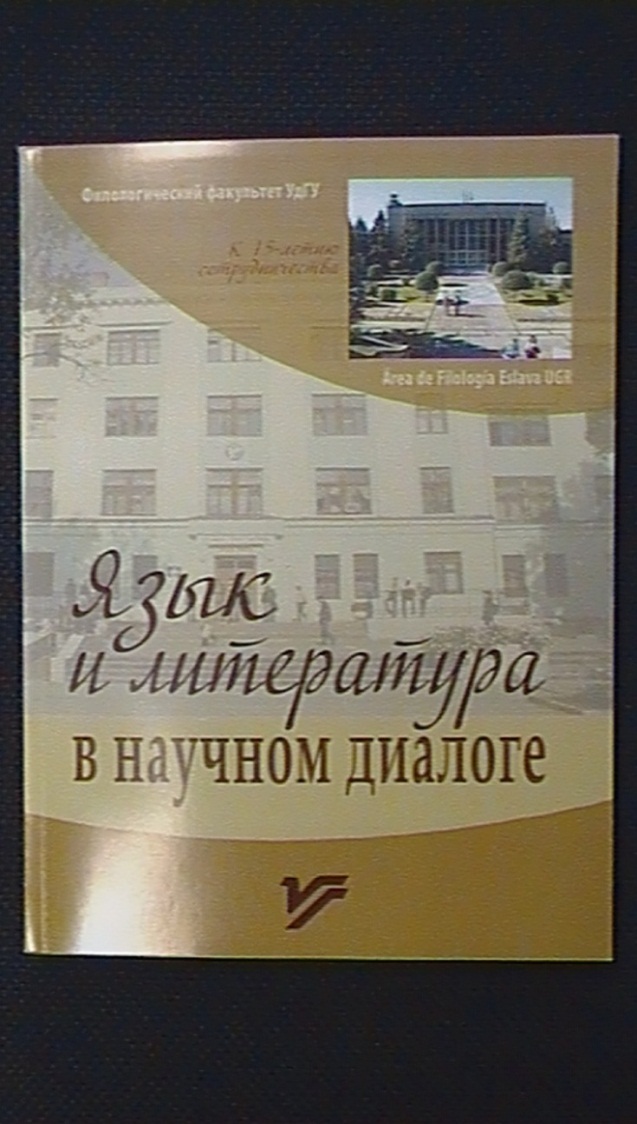 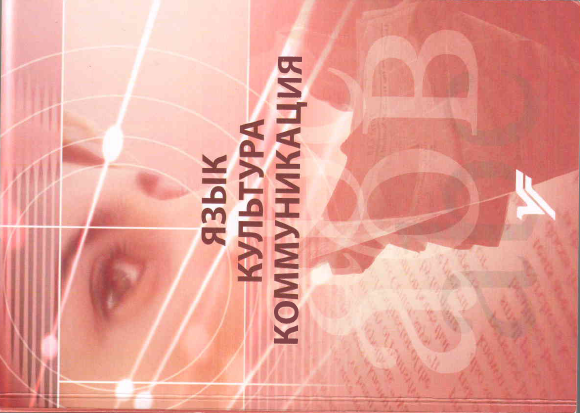 Наша история
Зав. кафедрой русского языка в 1974-92 гг. 
проф. В.М. Марков
Зав. кафедрой русской 
и советской литературы 
в 1972-83 гг. проф. Б.О. Корман
Сотрудничество с зарубежными вузами
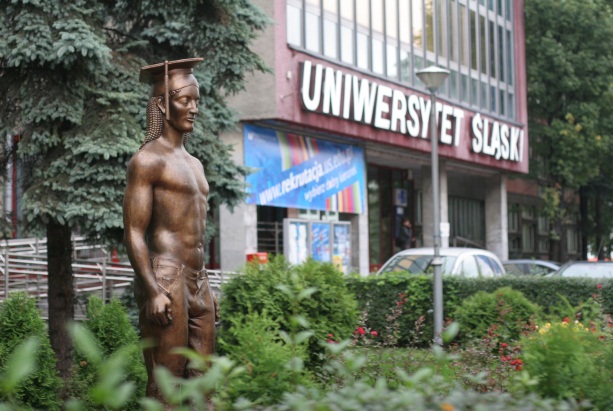 Обменная программа с Силезским университетом (г. Катовицы, Польша)
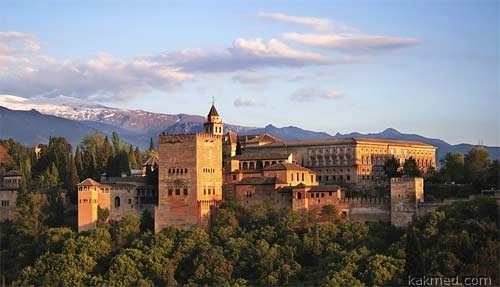 Совместная образовательнаяпрограмма с Гранадским университетом 
    (г. Гранада, Испания)
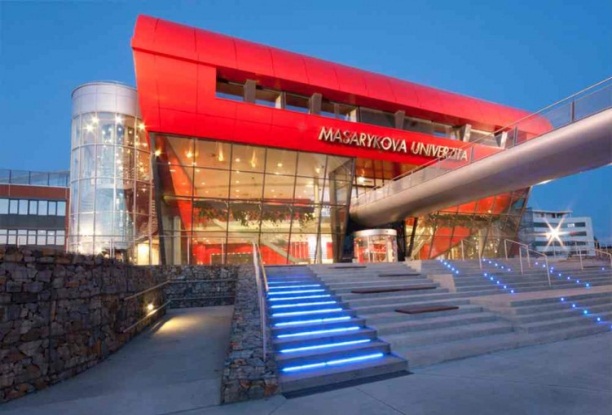 Установление контактов с университетом им. Масарика 
    (г. Брно, Чехия)
Как учим?
Познавательные лекции
Деловые игры
Проекты
Зачётные спектакли
Тематические вечера
Клубы
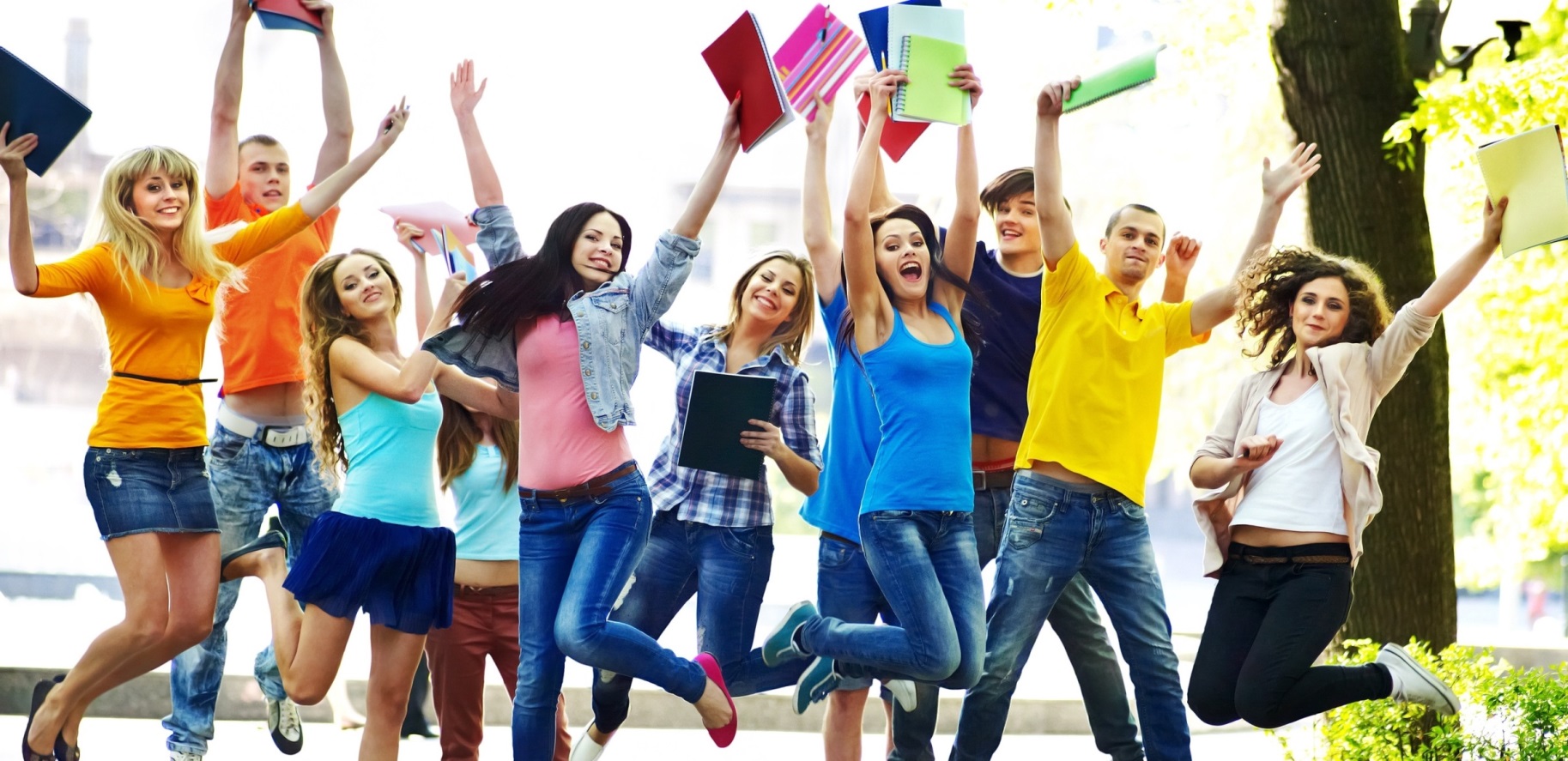 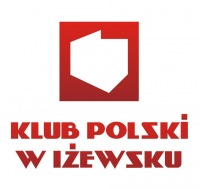 vk.com/klub_polski_w_izewsku
Польский клуб
Члены клуба – студенты и преподаватели УдГУ, а также все те, кто интересуется польским языком и культурой.
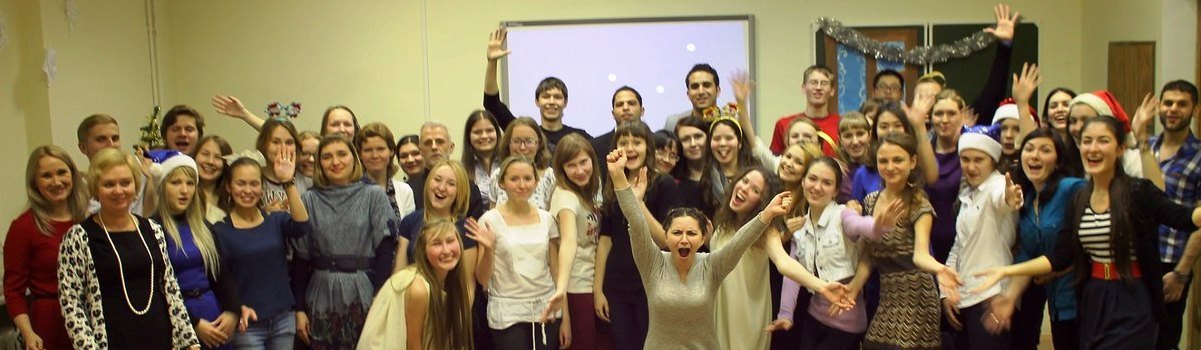 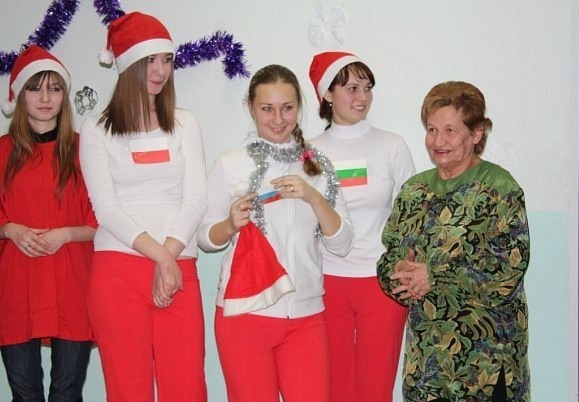 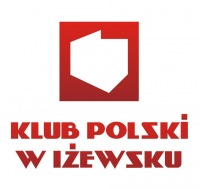 vk.com/klub_polski_w_izewsku
В рамках работы клуба:
организован просмотр польских кинофильмов, 
проходят различные мероприятия (например, ежегодный славянский вечер, посвященный Рождеству).
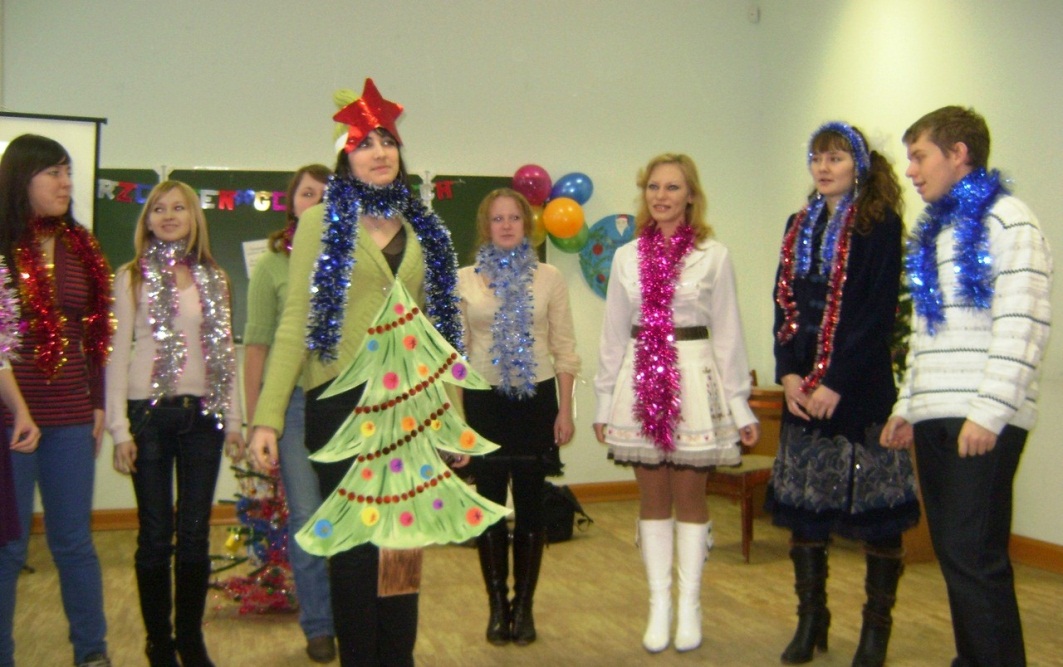 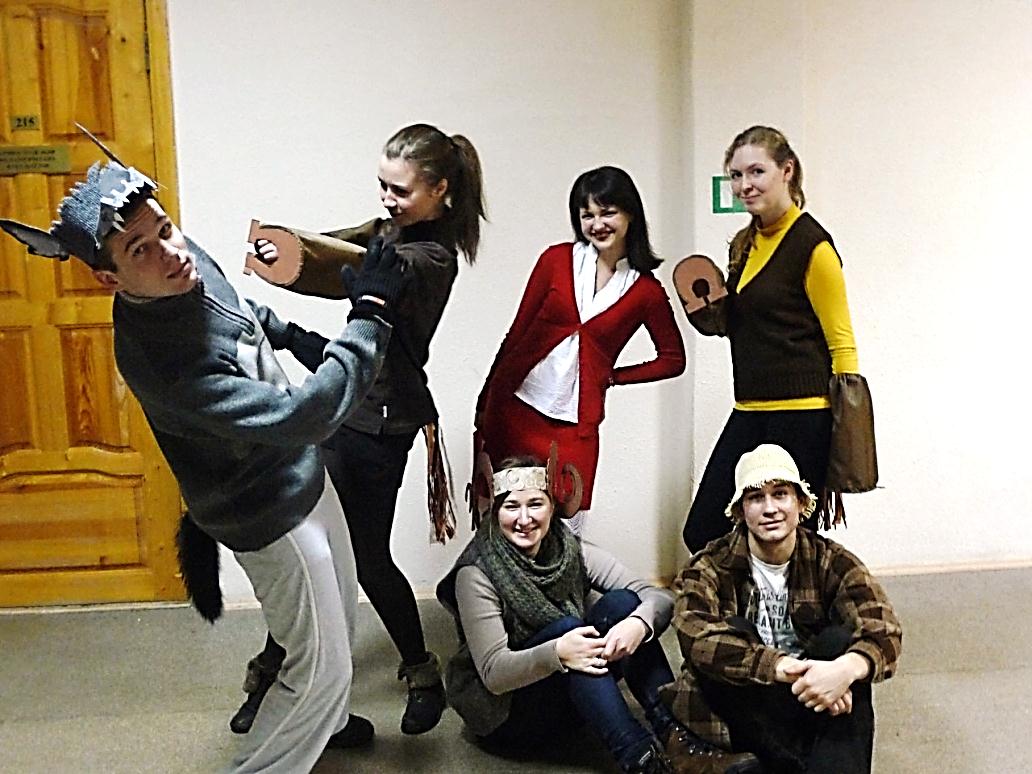 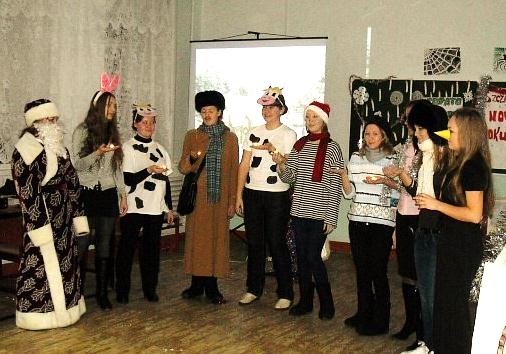 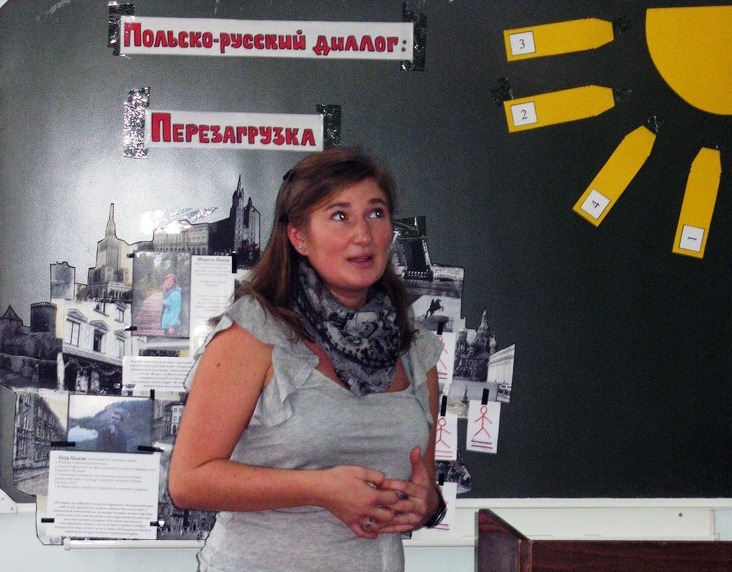 С 2010 г.  у нас работают лекторы польского языка, которые проводят занятия со студентами, а также участвуют в организации внеучебной деятельности.
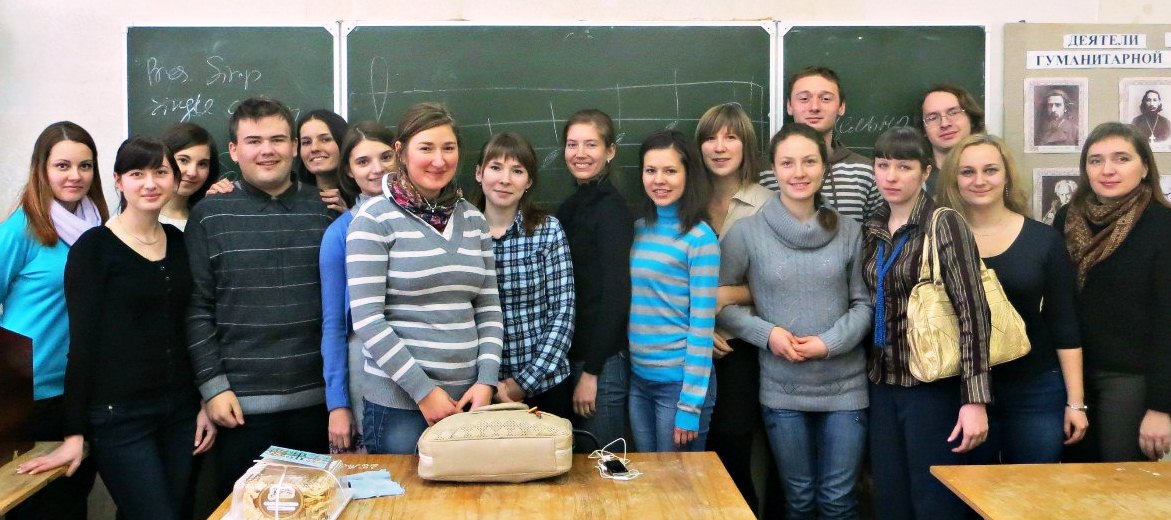 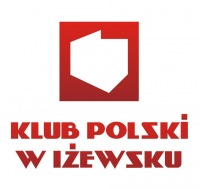 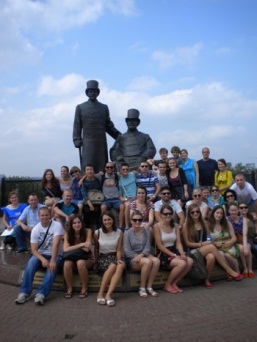 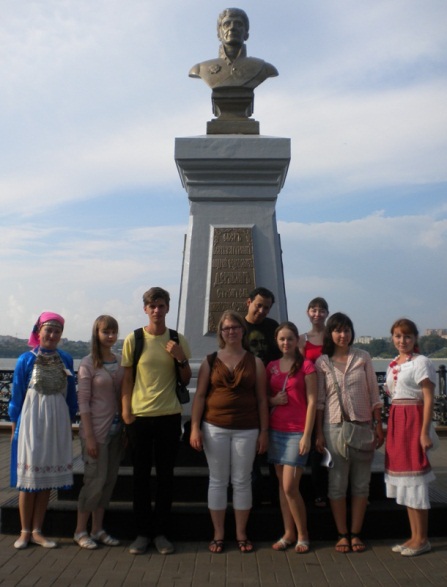 Летняя школа русского языка
Наши студенты имеют возможность быть кураторами иностранных учащихся. В летней школе принимают участие студенты из разных стран: Испании, Италии, Бельгии, Австрии, Греции, Чехии, Польши, Японии, Китая и др.
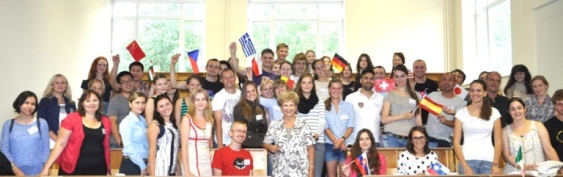 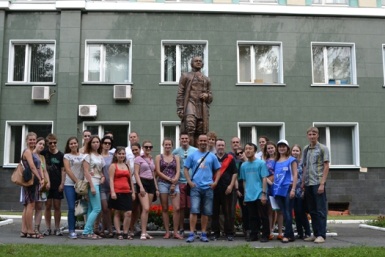 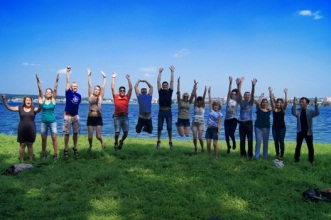 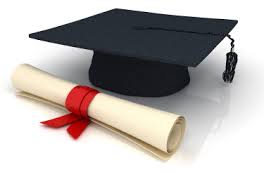 Потенциальные работодатели
Магистратура«теория и практика современной речевой коммуникации»
Прикамский институт экспертизы, оценки 
и аудита ИНЭКС
(Руководитель  магистерской программы – 
доктор филол. наук, доцент, профессор Милютина Марина Георгиевна)
Редакция газеты «Известия Удмуртской республики»
Политическая коммуникация
Семинары
Редакция газеты «Аргументы и факты 
в Удмуртии»
Язык СМИ
Коллективные исследовательские проекты
Информационное агентство «Сусанин»
+
Редактирование текста
Медиа группа «Центр»
Творческие мастерские
Медиа группа «Новое время»
Лингвистическая экспертиза текста
Научно-исследовательская практика
Потенциальные работодатели:
Магистратура«Филологическое обеспечение речевой деятельности руководителя и референта»
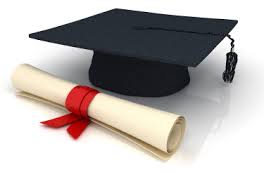 Информационные городские и республиканские центры
(Руководитель  магистерской программы  – 
доктор филол. наук, профессор
Донецких Людмила Ивановна)
Информационно-аналитические отделы
 библиотек; 
 учебных учреждений;
 органов управления; правоохранительных органов; 
 банковских, налоговых, экономических учреждений; общественных организациях; 
 СМИ (редакции).
Документоведение
Семинары
Редактирование документов
Лекции
+
Техника делового общения
Круглые столы
Аналитико-информационная деятельность
Научно-исследовательская практика
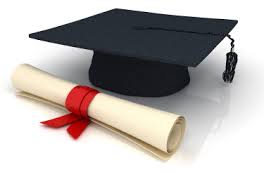 Потенциальные работодатели:
Магистратура«Русская литература»
Образовательные учреждения
(Руководитель  магистерской программы – 
доктор филол. наук, профессор Подшивалова Елена Алексеевна)
Методические центры
История и методология литературоведения
Семинары
Государственные службы
История русской литературы: эволюция родов и жанров
Лекции
Издательства
+
Круглые столы
Современные подходы к тесту
Культурные центры
СМИ (редакции)
Философия русской культуры ХХ века и художественный текст
Научно-исследовательская практика
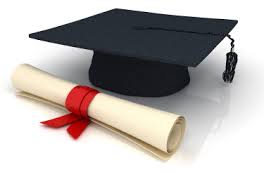 Потенциальные работодатели:
Магистратура«преподавание русского языка и литературы»
Школы
(Руководитель  магистерской программы – 
кандидат пед. наук, доцент Стрелкова Ирина Витальевна)
Колледжи
Теория и практика обучения русскому языку
Семинары
Техникумы
Теория и практика обучения литературе
Лекции
Лицеи
+
Творческие мастерские
Филологический анализ текста в практике преподавания
Гимназии
Образовательные центры
Технологии подготовки к итоговой аттестации школьников
Педагогическая  практика
Наши выпускники
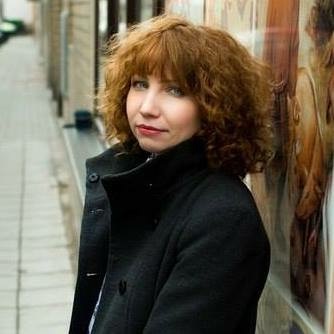 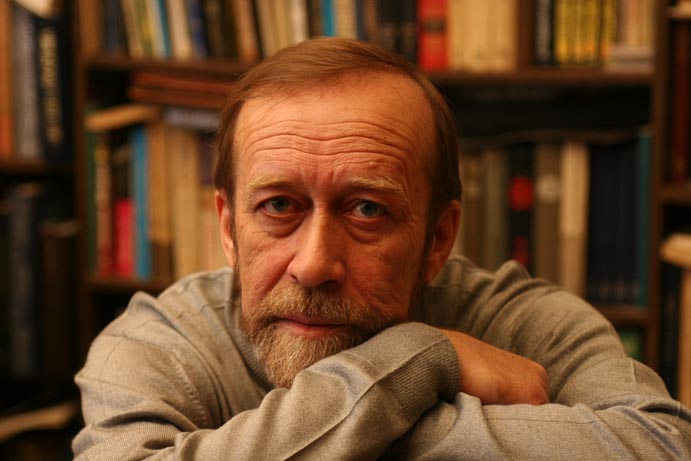 Ушакова Оксана Геннадьевна – преподаватель русского языка в университете им. Масарика (г.Брно, Чехия).
Гулин Сергей Петрович – профессиональный журналист, автор-исполнитель, лауреат Грушинского фестиваля.
Сударикова Наталья Алексеевна - председатель постоянной комиссии Государственного Совета УР по науке, образованию, культуре и молодёжной политике.
Черемных Михаил Петрович – директор гуманитарного лицея г.Ижевска.
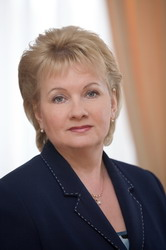 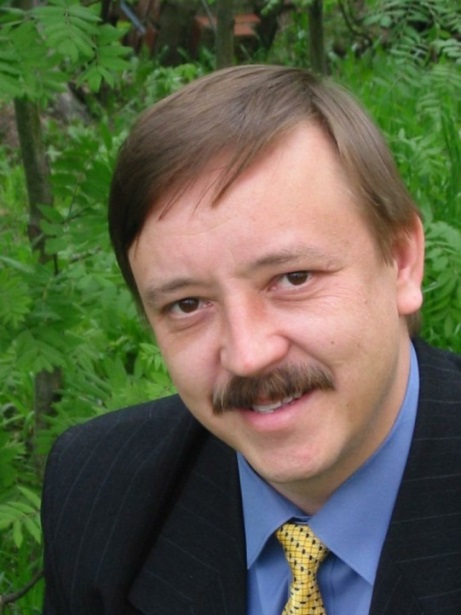